ВЫХОД
Игра
«Третий лишний»
ВЫХОД
Дорогой друг!

Посмотри внимательно на картинки, 
выбери лишний предмет и объясни свой выбор.

Желаю Удачи!
Найди лишний предмет
Найди лишний предмет
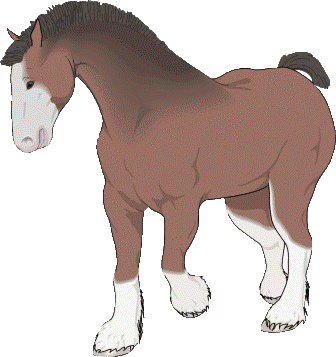 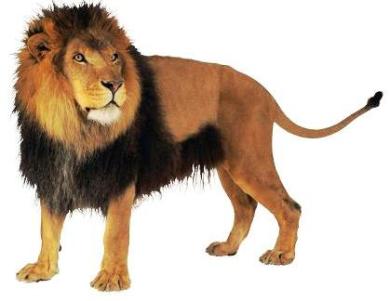 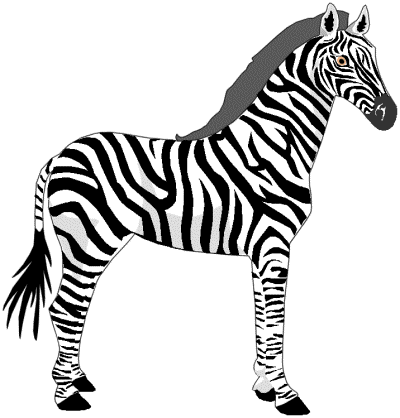 Найди лишний предмет
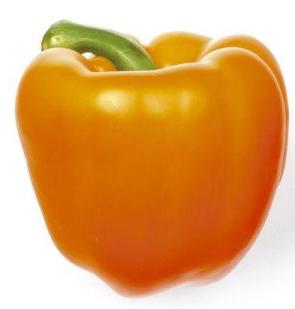 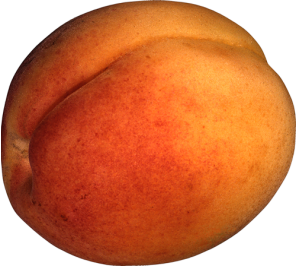 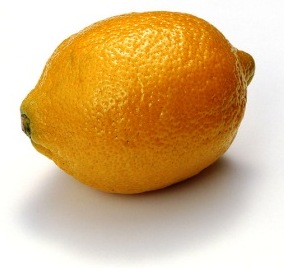 Найди лишний предмет
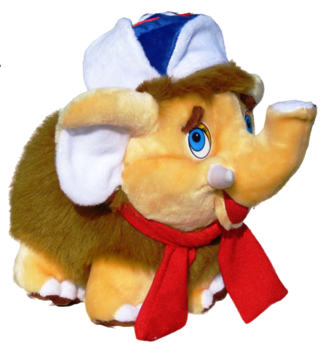 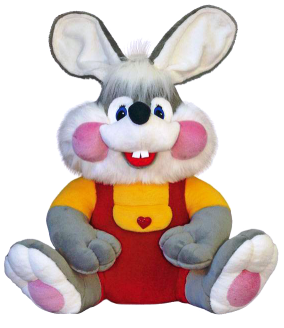 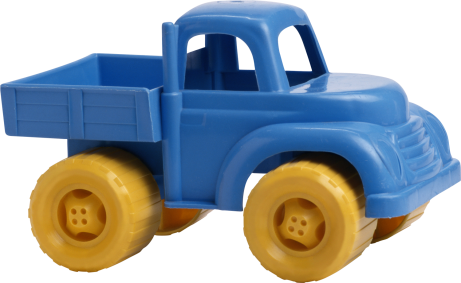 Найди лишний предмет
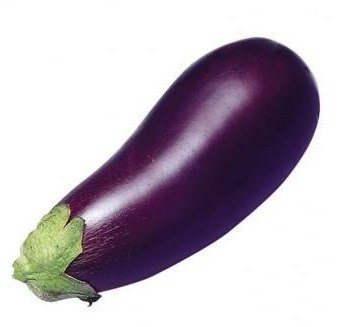 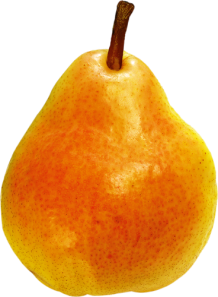 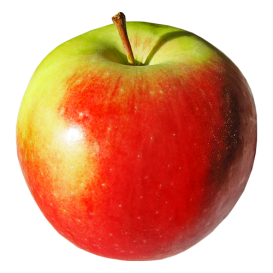 Найди лишний предмет
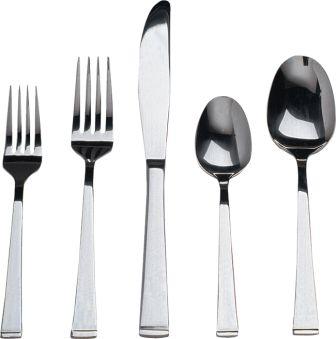 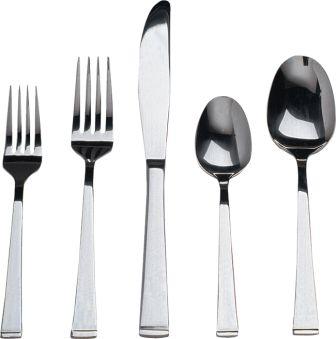 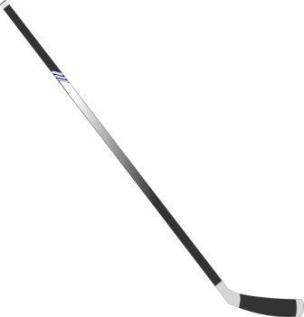 Найди лишний предмет
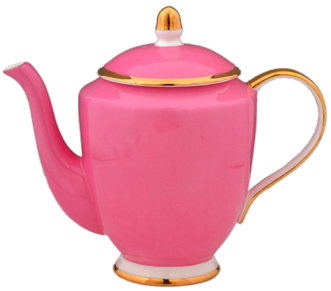 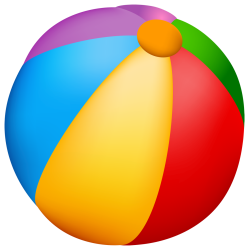 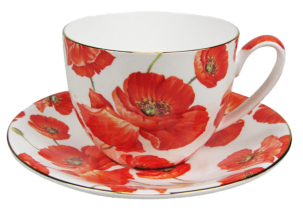 Найди лишний предмет
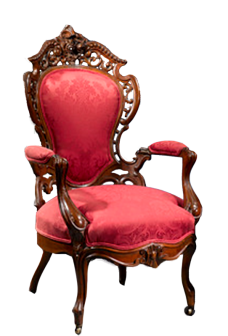 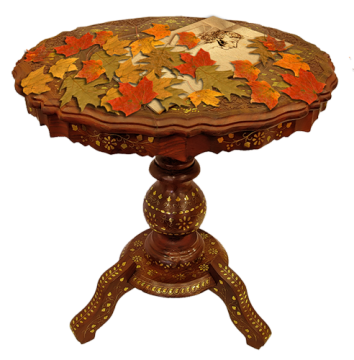 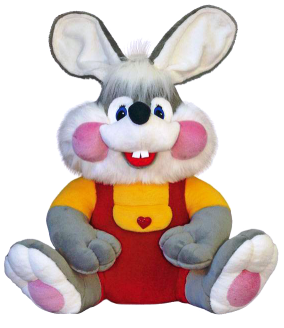 Найди лишний предмет
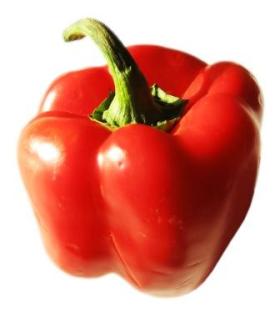 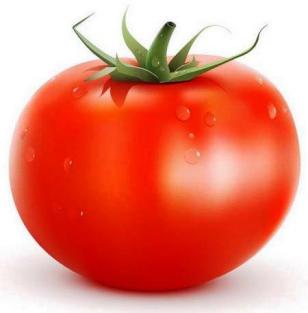 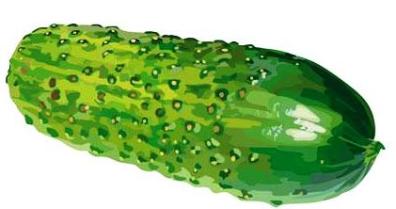 Найди лишний предмет
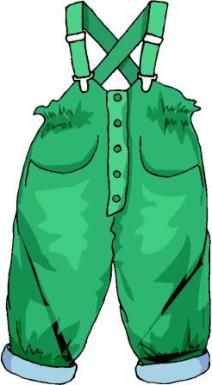 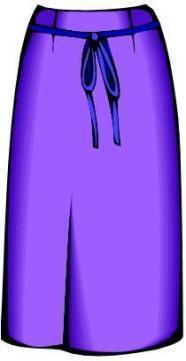 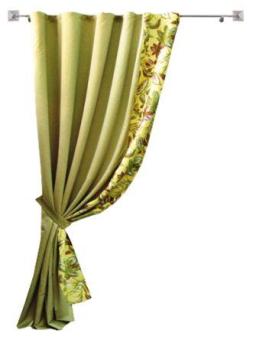 ВЫХОД
Молодец!
Повторить ещё раз